Parts of a Fraction
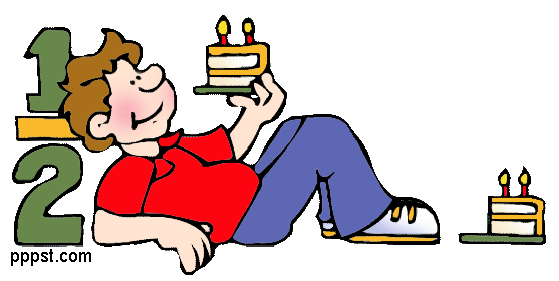 Third grade Math Lesson 
Common Core Standard 
3.NF.A.1
Created by Jennifer Schaff
1
(www.pppt.com)
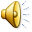 2
Question of the Day
What are the parts of a fraction?
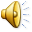 3
Fraction 
Video
(Adam Up Maths, 2013)
https://www.youtube.com/watch?v=yQLGNFa7nVc
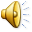 [Speaker Notes: I could not get the video to play  so I included the URL and you just need to click the URL and it will take you to the video.]
4
Vocabulary
Numerator
Denominator
The number above the bar that tells how many parts are being counted.
The number below the bar that tells how many equal parts are in the whole or in the group.
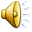 5
4
5
Numerator


Denominator
Clues to remember parts of a fraction

Numerator "U" for up 

Denominator "D" for  Down
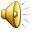 Connect to Your World
6
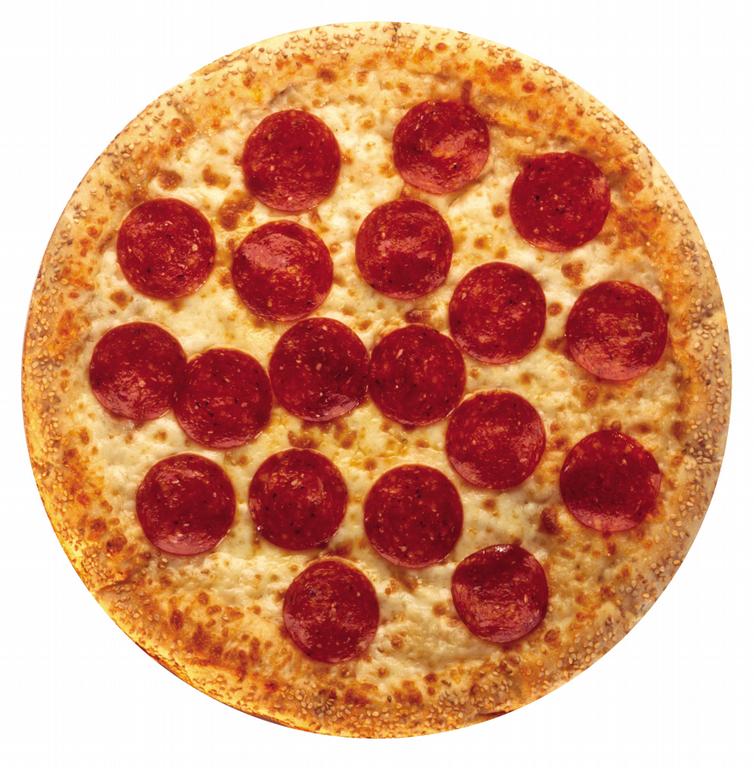 Sally has a pizza delivered from the local Pizzeria. The pizza is sliced into eight equal slices. Sally eats three slices of pizza. What fraction of the pizza did Sally eat?
(Hungry Howies Pizza & Subs)
3
8
Sally ate three slices of pizza. This is the part, or numerator of the fraction. 
The pizza had eight total slices. The total or whole is the denominator of the fraction.
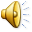 [Speaker Notes: I don’t know what happened. I think my slide is corrupted. I have tried several times to record the narration and it still cuts it off.]
7
M&M Fractions Activity
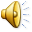 8
Step 1- Divide your paper into six columns and label them blue, red, orange, green, yellow, and brown. This will be your workspace. 

Step 2- Open your package of M&Ms. Empty the package onto your workspace.

Step 3- Count how many total number of M&Ms you have. This will be your denominator.

Step 4- Sort the M&Ms into groups by color on your paper.

Step 5- Count how many of each color M&M you have and record it on your paper. This will be your numerator.

Step 6- Write fractions for each group of M&Ms. You should have a total of six fractions.

Step 7- Now you may split your M&Ms with your partner and enjoy eating them!
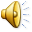 9
Test Your Knowledge
Vocabulary

1. What part of a fraction tells how many equal parts are in a whole or a set? ____________________________

2. What part of a fraction tells the amount of parts being counted?
____________________________

Write the fraction in numbers for each of the words or figures described

3. four out of eight                               4. five out of twelve

          ________                                                 ________


5.                       Shade in two-sixths    6.                        Shade in one-fourth


                                  ________                                                    ________
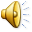 10
References
Adam Up Maths, (2013). Fraction Song: ADAM UP - Math Adventures. Retrieved from https://www.youtube.com/watch?v=yQLGNFa7nVc 

Fractions Illustration. Retrieved from http://www.math.pppst.com/fractions.html

Hungry Howies Pizza & Subs. Retrieved from 
https://tse1.mm.bing.net/th?pid=8.1&id=HN.608020816732095450
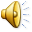